TOUCH OF LOVE BIBLE CHURCH FELLOWSHIP - HARFORD COUNTY, MD
HOME BIBLE FELLOWSHIP
When: 		Every Thursday Evening
Time:		7:30 p.m.

Led By:  	Pastor Kathleen Schwartzer

		
   Conference Code:   1-605-562-0400
   Access Code:  	   7155773#   
		
For further information, please call:

Pastor Kathleen Schwartzer:   443-402-0060

*Note: the cost of the call is 10 cents per minute for those
who are not covered under national phone subscriptions.
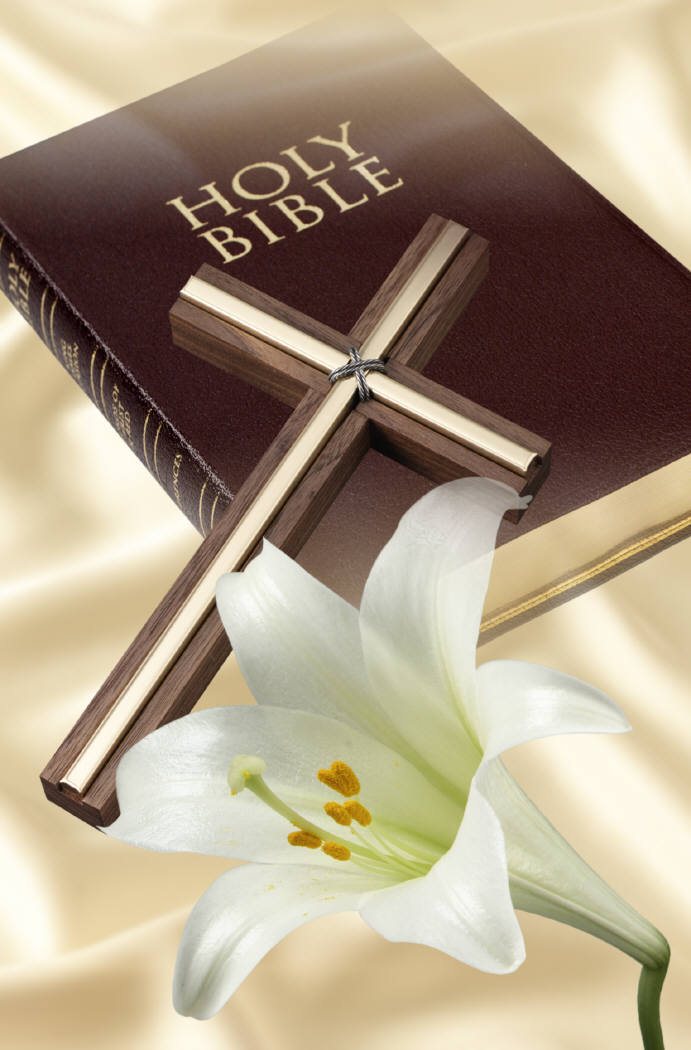 ALL ARE WELCOME!!